INSTITUTO TEPEYAC CAMPUS CUAUTITLÁN
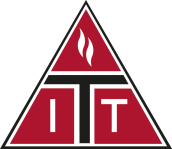 Equipo 4 
Grado 6°
Integrantes
Amador Rayón Ramírez/ Matemáticas.
Yazmín López Rocha/ Literatura.
Adriana Rodríguez Cruz/ Sociología.
Guillermo Ortega García/ Informática.
Ciclo escolar: 2019-2020
Fecha de inicio:
Fecha de término:
TURISMO LITERARIO
jUSTIFICACIÓN
El turismo nacional se alienta por los atractivos de cada estado (gastronómicos, arquitectónicos,  etc.) pero alentar a la juventud para visitar los paisajes de santos en obras literarias de los oriundos de cada estado, grandes escritores, aumentará su atractivo.
Objetivo General
Acercar a la juventud mexicana a las letras nacionales con la belleza y el patrimonio natural del país. Encontrar en el turismo literario un refugio para los viajeros jóvenes que se enorgullecen de su país y de sus escritores.
Propósitos a alcanzar
Que el alumno conozca la diversidad cultural de nuestro país a través de la lectura.
Que el alumno desarrolle habilidades tecnológicas, creando una aplicación que permita su interacción con la lectura.
Que el alumno elabore un espacio de lectura que le permita compartir con sus compañeros.